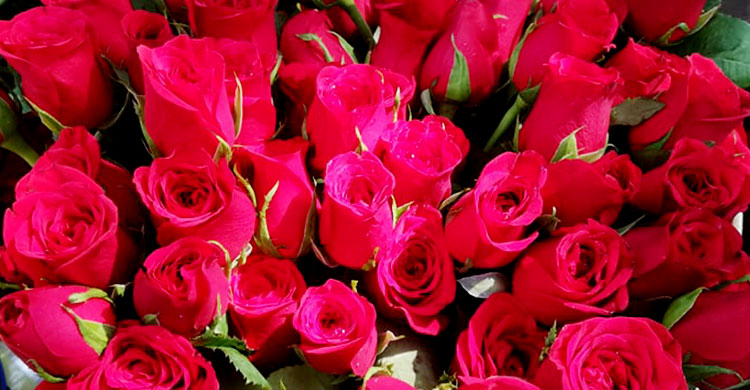 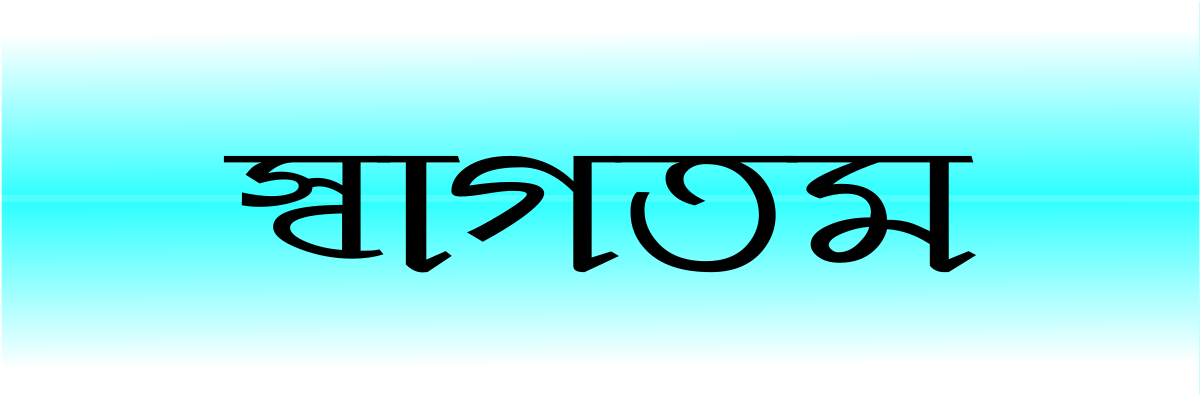 শিক্ষক পরিচিতি
মোঃ রফিকুল ইসলাম
সহকারী শিক্ষক
নায়াপাড়া সরকারি প্রাথমিক বিদ্যালয়
চৌহালী-সিরাজগঞ্জ
পাঠ পরিচিতি
বিষয়ঃ বিজ্ঞান 
শ্রেনিঃ পঞ্চম 
পাঠঃ আমাদের জীবনে তথ্য 
পাঠ্যাংশঃ ইন্টারনেট ব্যবহারের মাধ্যমে তথ্য সংগ্রহ ।   
 সময়ঃ ৪০ মিনিট
শিখনফল
এ পাঠ শেষে শিক্ষার্থীরা - - - 
১1.2,1 ইন্টারনেট ব্যবহার করে তথ্য সংগ্রহ  করতে পারবে ও         সংগৃহীত তথ্য শ্রেনিতে উপস্থাপন করতে পারবে।
১১.২.২ সংগৃহীত তথ্য সংরক্ষণের উপায় বলতে পারবে।
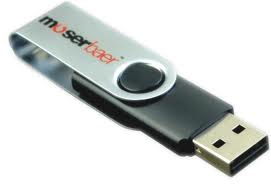 পেনড্রাইভ
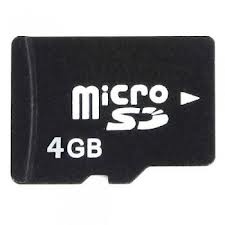 মেমরি কার্ড
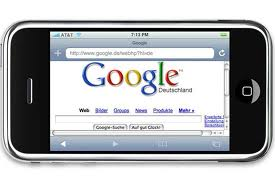 মোবাইল
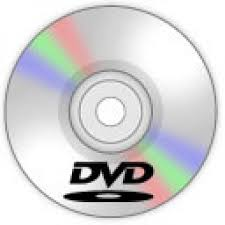 ডিভিডি ডিস্ক
পাঠ উপস্থাপন
ইন্টারনেট ব্যবহারের মাধ্যম ও তথ্য সংগ্রহ
গুগল সার্চ ইঞ্জিন
মোবাইল সেট
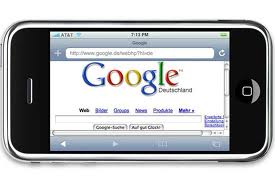 মোবাইলে ইন্টারনেট
ইন্টারনেট ব্যবহারের মাধ্যম ও তথ্য সংগ্রহ
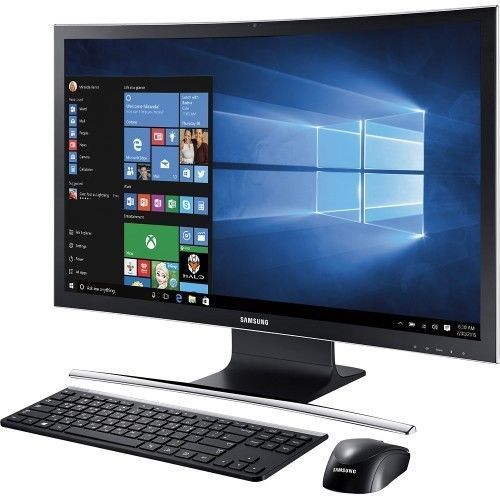 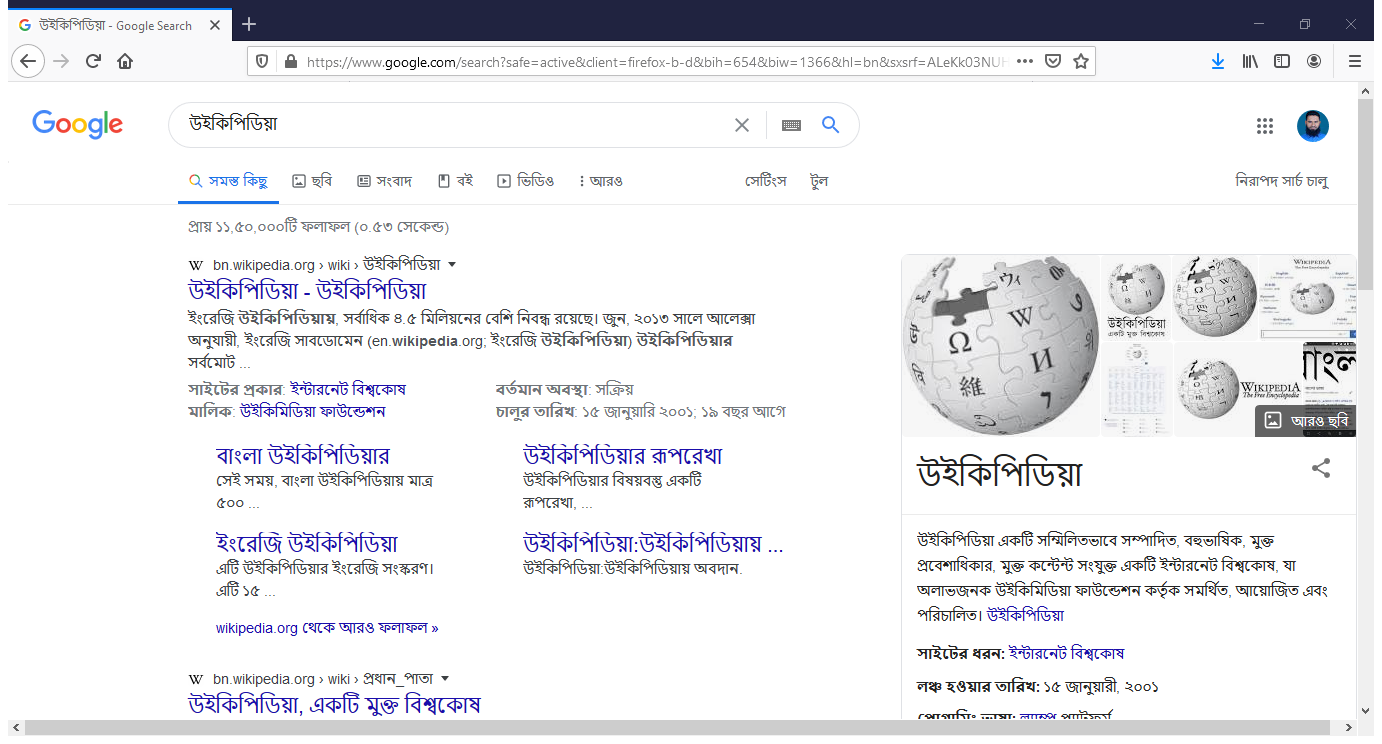 কম্পিউটার
ব্রাউজার ফায়ারফক্স
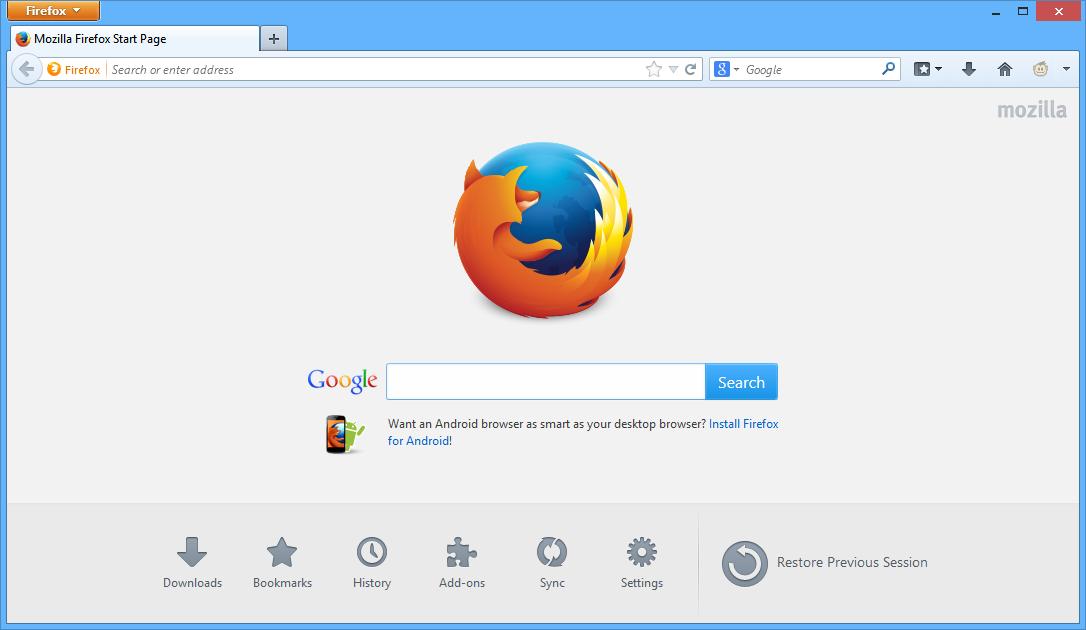 সার্চ পরবর্তী বিভিন্ন সাইট সম্বলিত পেইজ
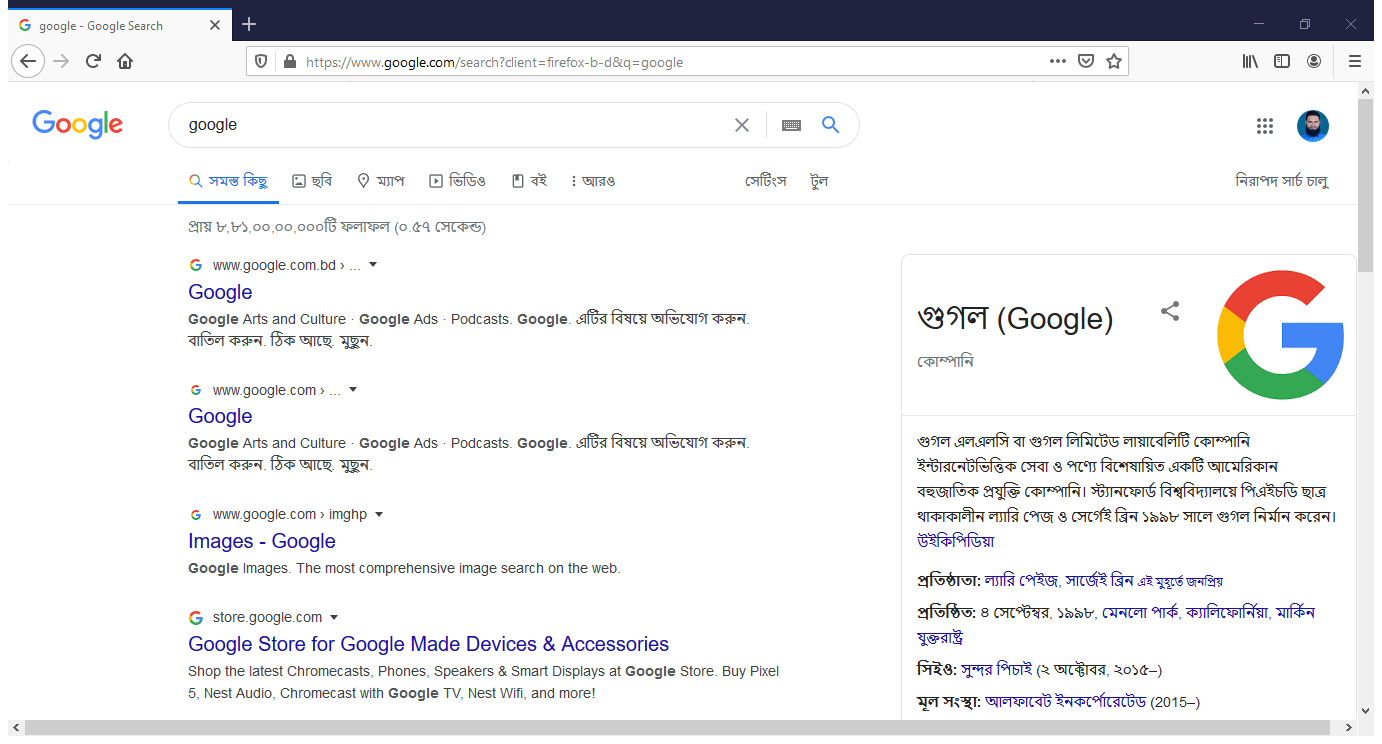 গুগল থেকে সার্চ করে পাওয়া ছবি
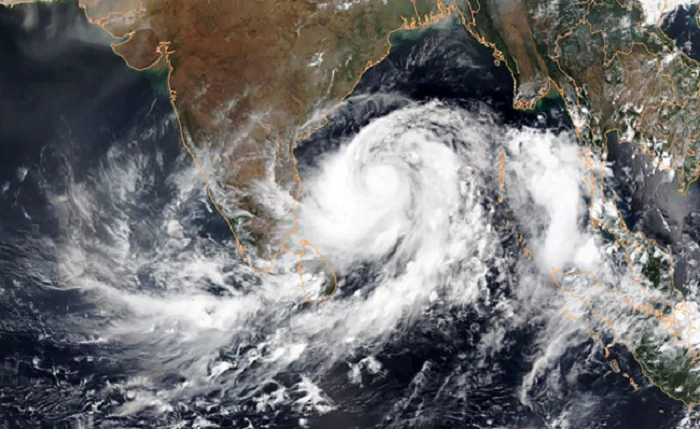 ইন্টারনেটে পাওয়া আবহাওয়ার ছবি
মূল্যায়ন
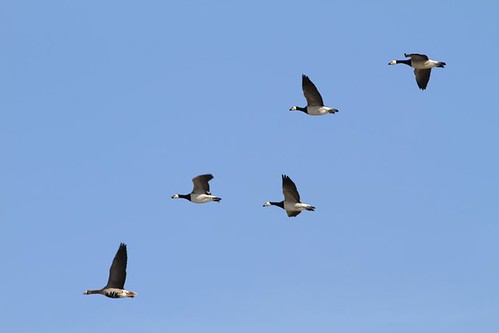 ধন্যবাদ